7 Steps for Assignment Success
BY 
Peter.Reilly@ul.ie
Originally Adapted from
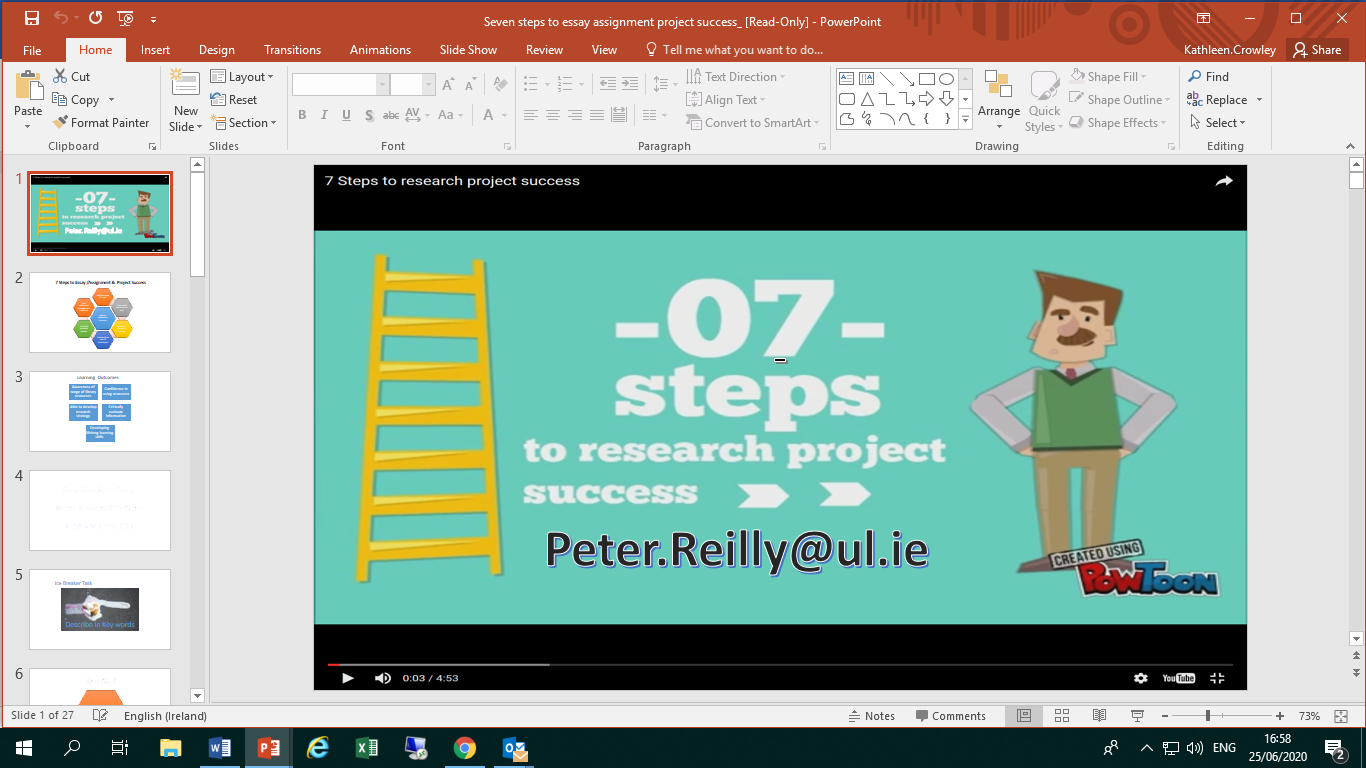 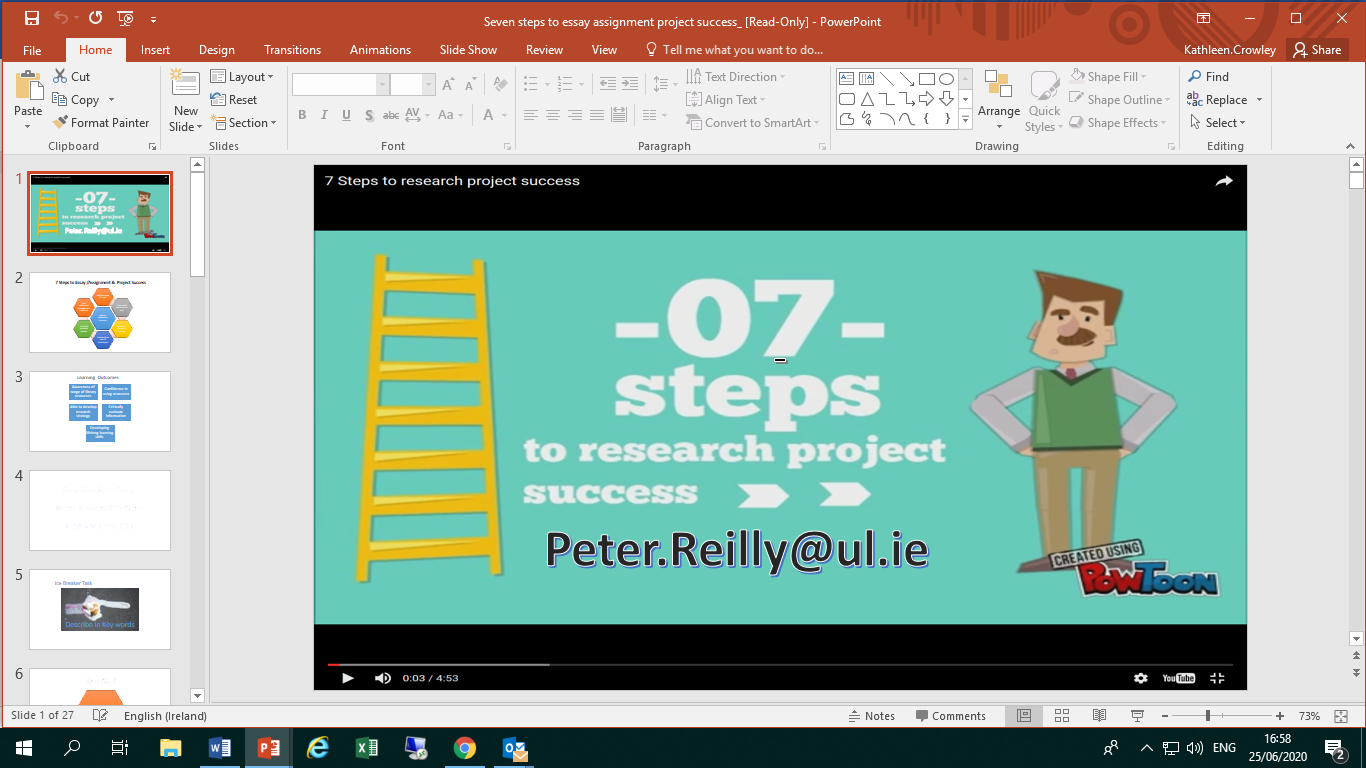 7 Steps to Assignment Success
Learning  Outcomes
Ice Breaker Task
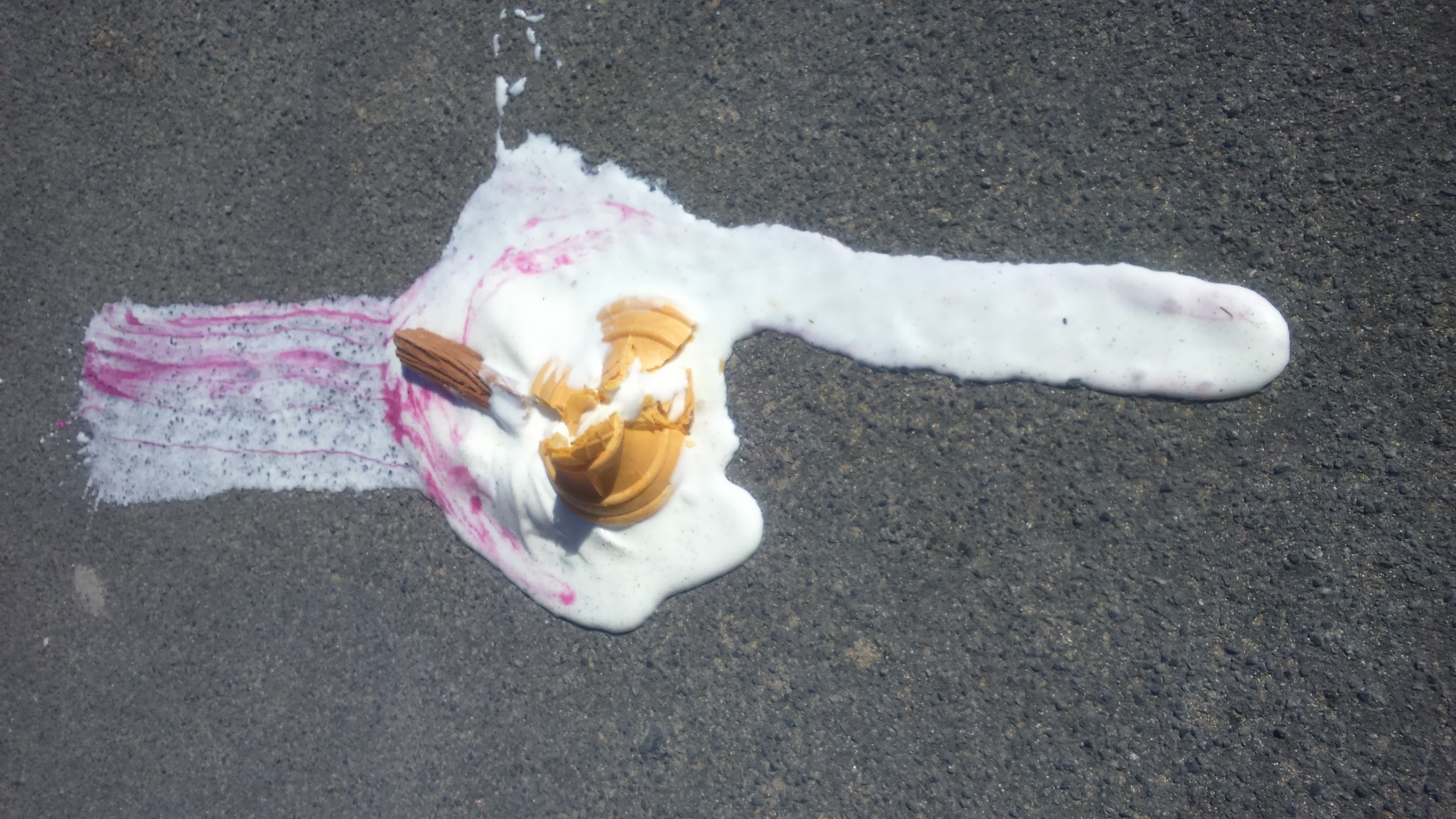 Describe in Key words
Define scope of Topic
Step No 1
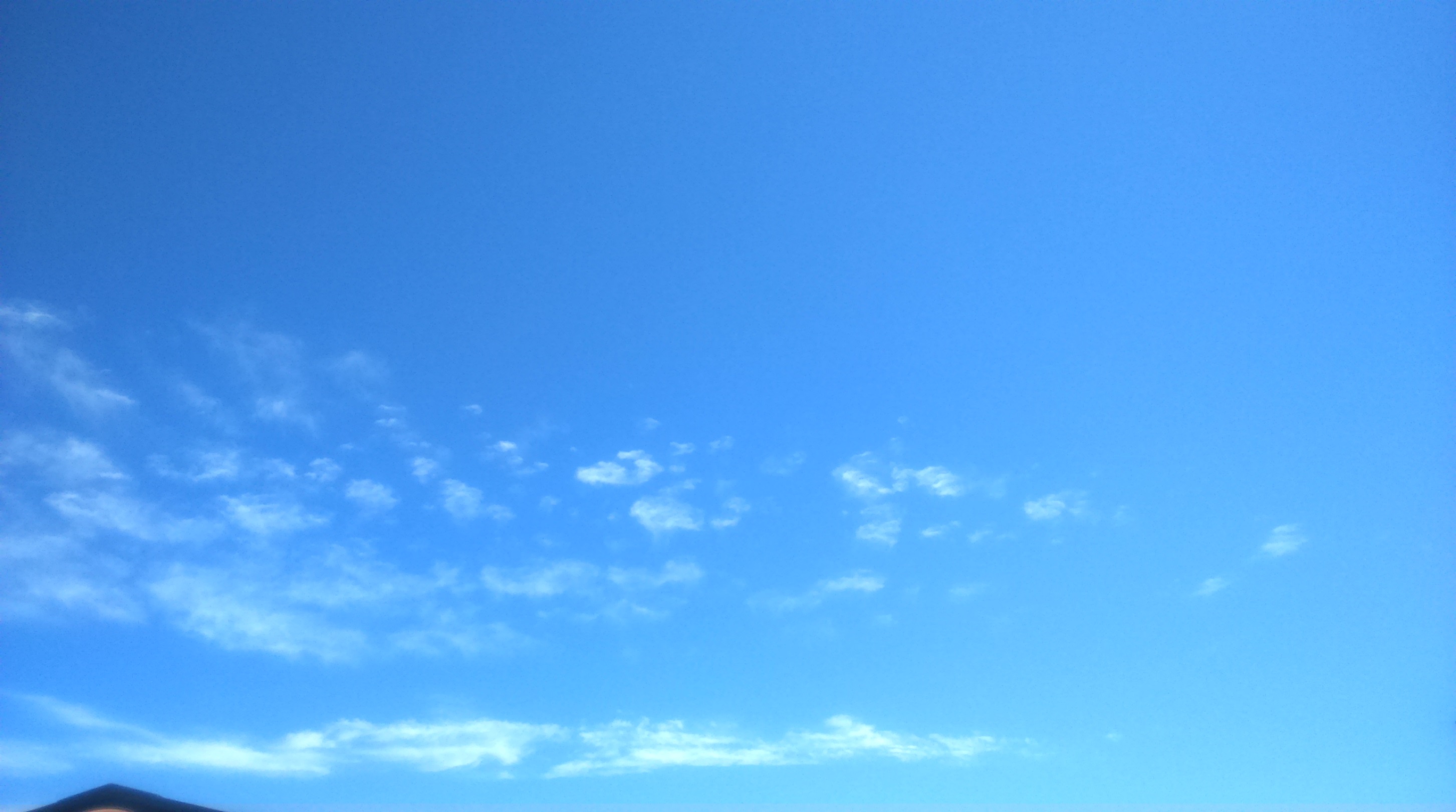 Thinking Strategies
Apply 6ds of  Solution Fluency to Research Process
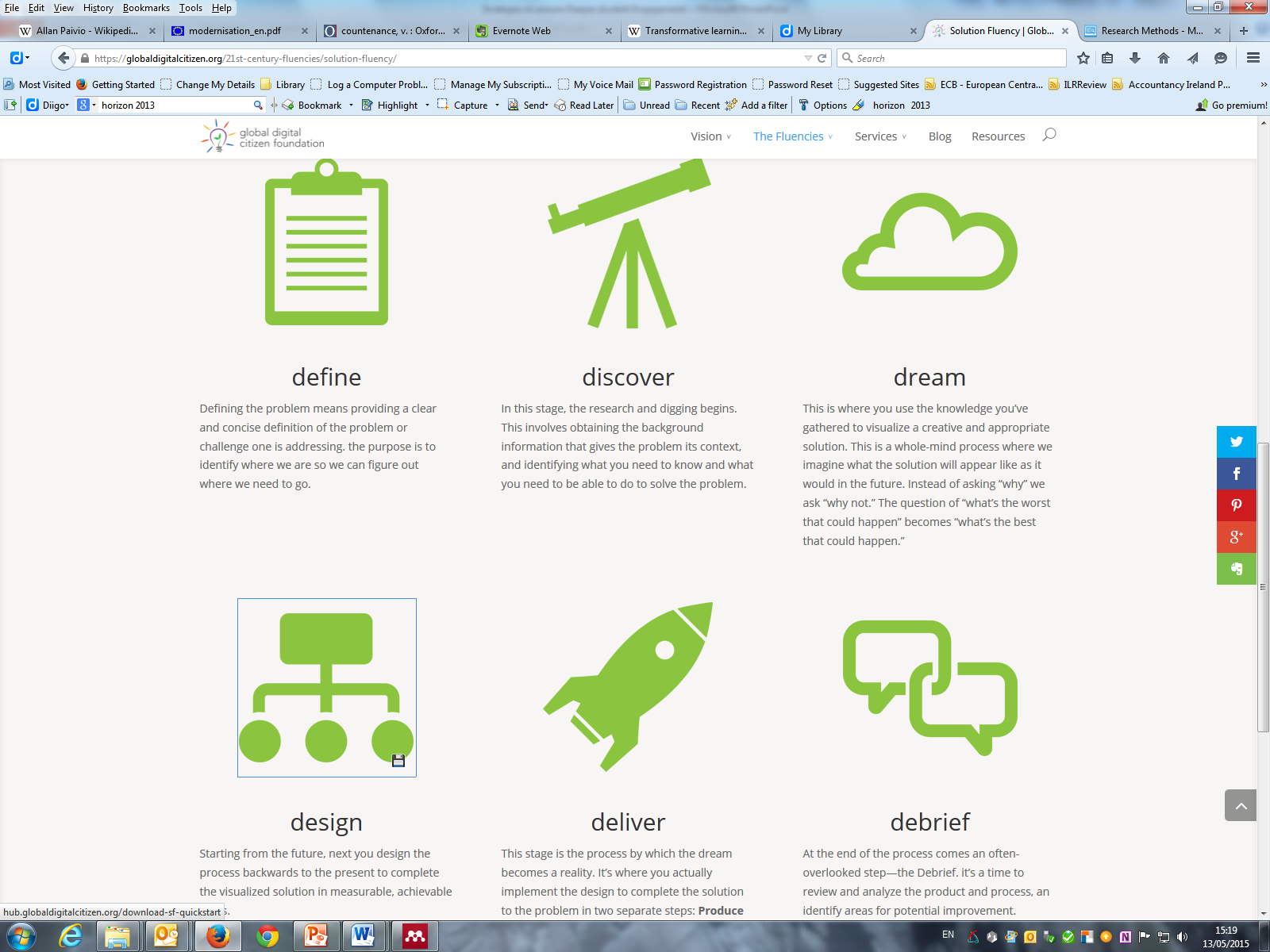 https://globaldigitalcitizen.org/
[Speaker Notes: Solution Fluency is a creative approach to problem solving developed by the Global Digital Citizen Foundation. 
It is a six step process known as the “6 Ds” and students are encouraged to consider it as another lens in which to view their dissertation.]
Visual Presentation of Research process
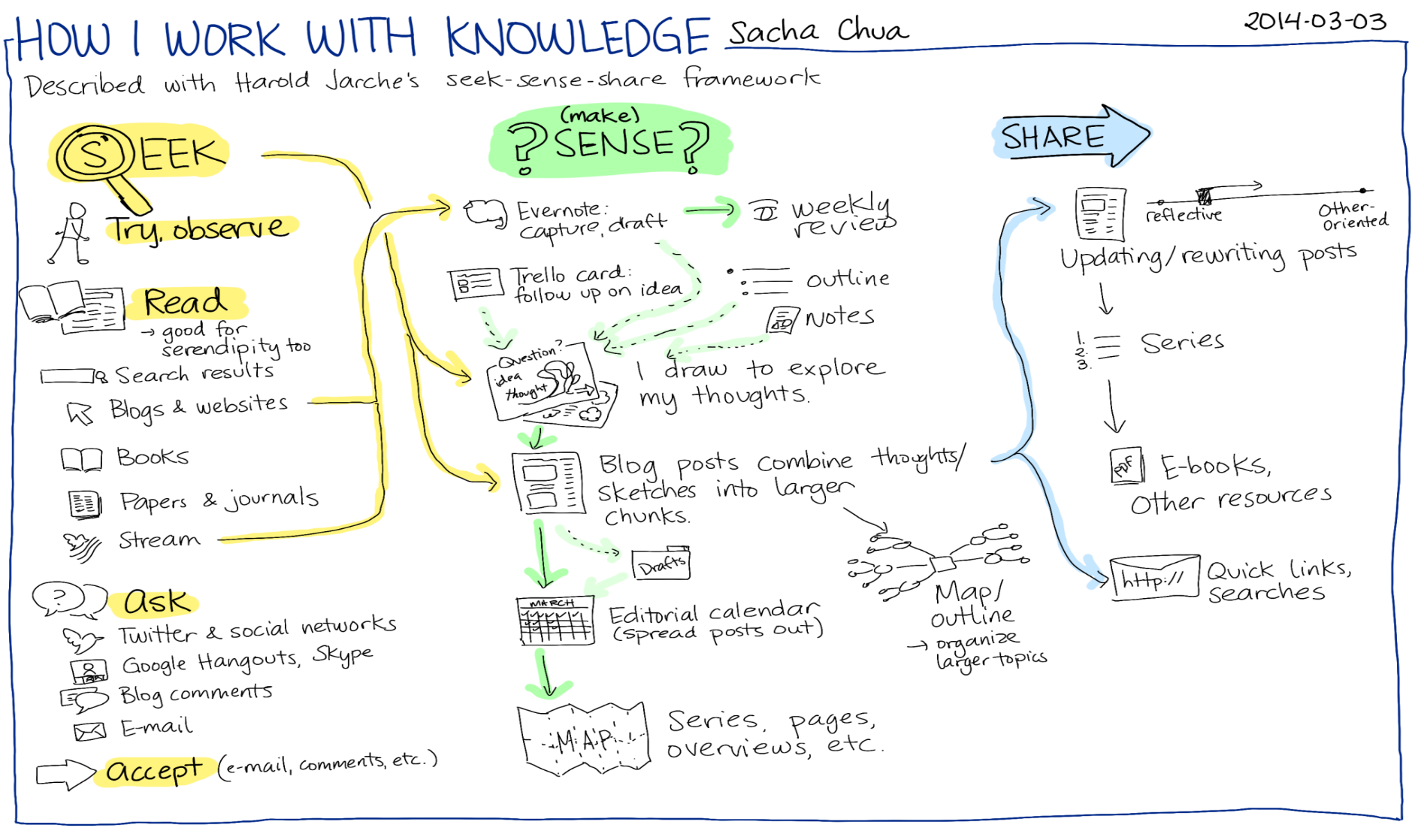 https://www.flickr.com/photos/sachac/12918711723/
[Speaker Notes: This is another visual presentation of the Seek Sense Share model created by Sacha Chua.
Students really engage with it because it is easy to follow, and can relate it to their own Literature Review.]
Think what resources to use
Step No 2
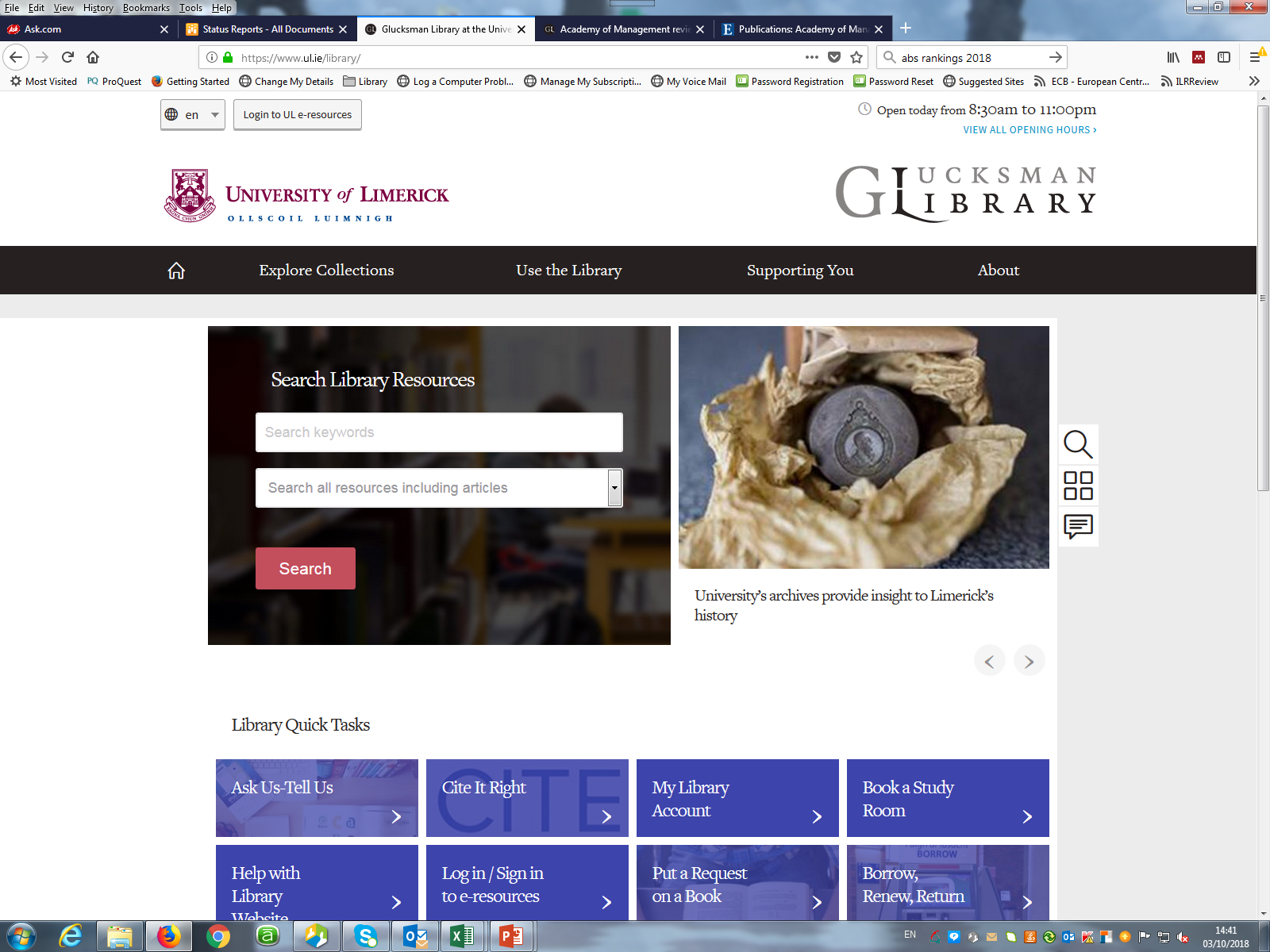 Search Library resources
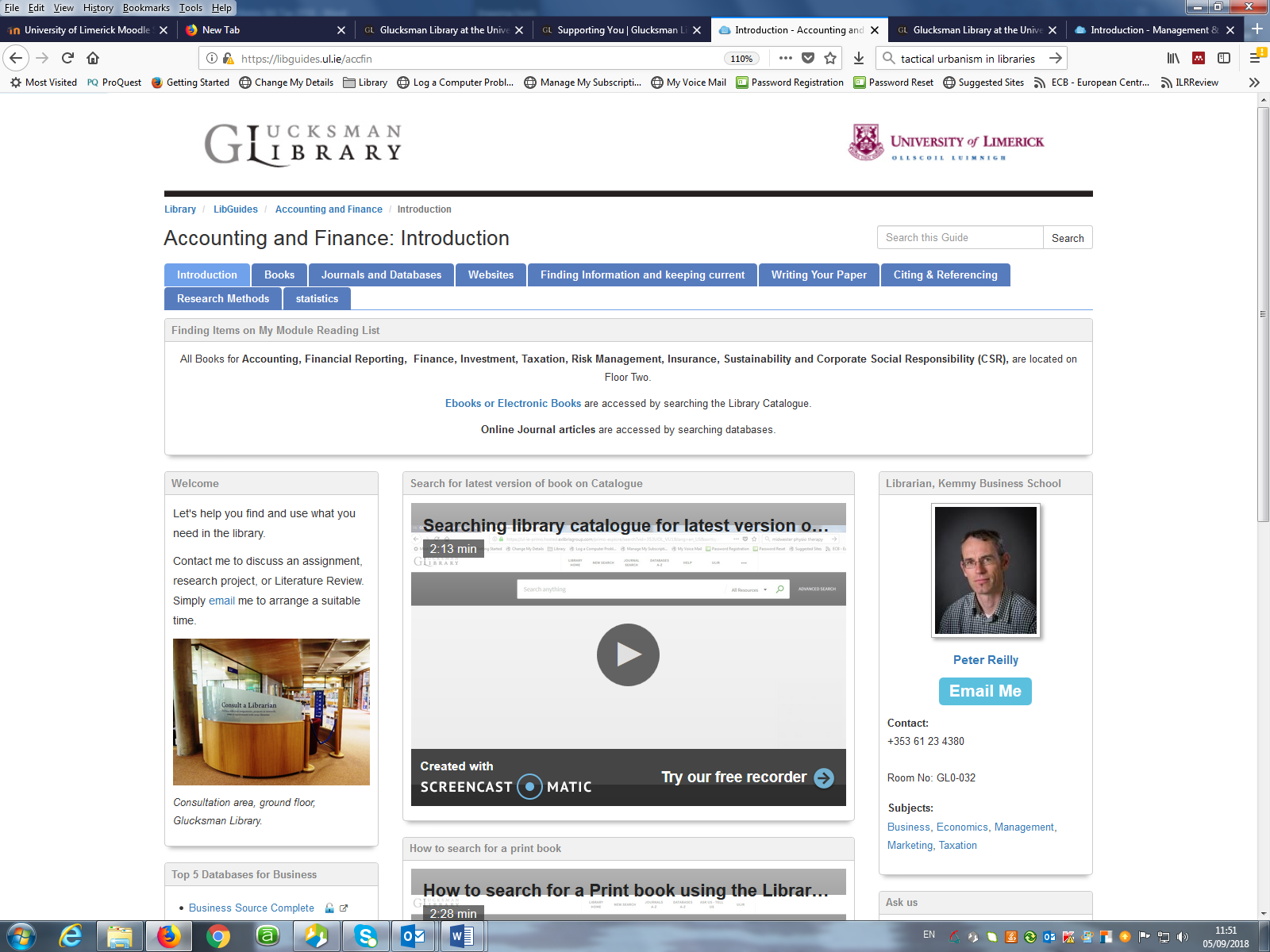 LibGuides for Each Subject
Practical Task
Search for a Journal
“Australasian Journal of 
Educational Technology”
 2016, Vol 32 issue 4
As already know title of Journal, 
Quickest method
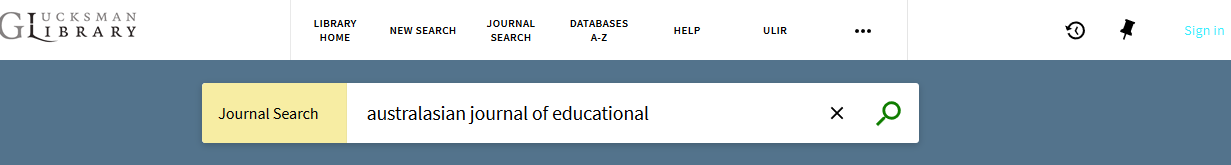 Use the Journal Search option
Conduct database search one of the following topic
Digital literacy 
Or   
Critical Thinking,
Or 
Health Apps
For This Example
We selected “Health Apps”
Step No 3
Develop a Research Strategy
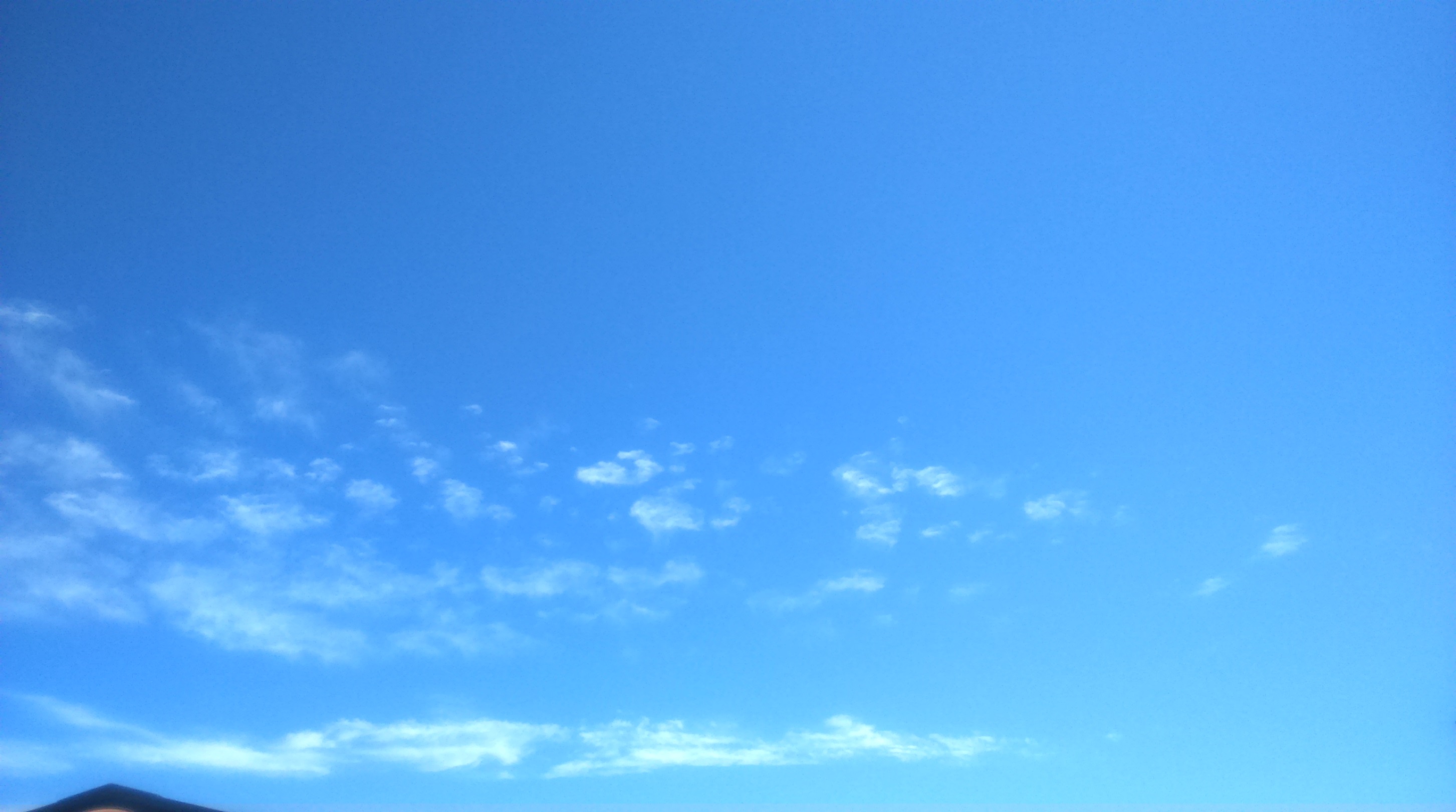 Think in Terms of 
Keywords
Related Search Terms/ Keywords
Step No 4
Use Boolean Search Techniques
Boolean Search Terms:
And = Narrows 
Or = Expands
Not = Excludes
Example of Boolean Database search
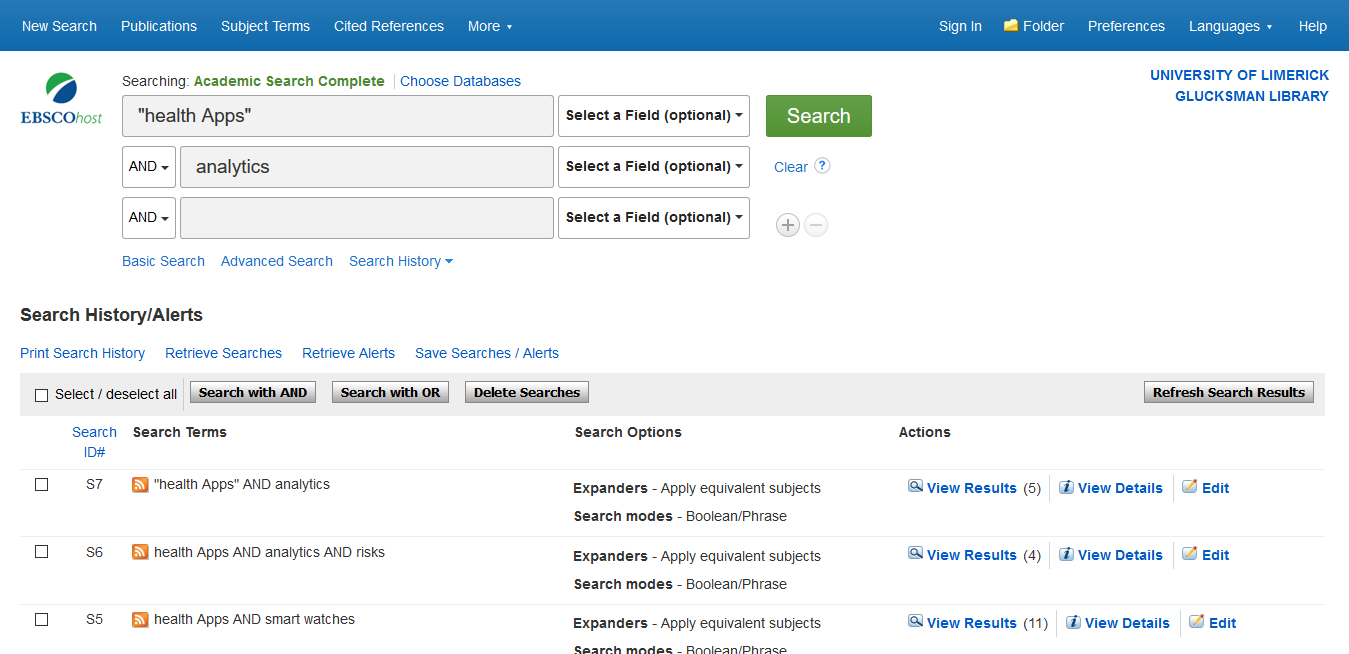 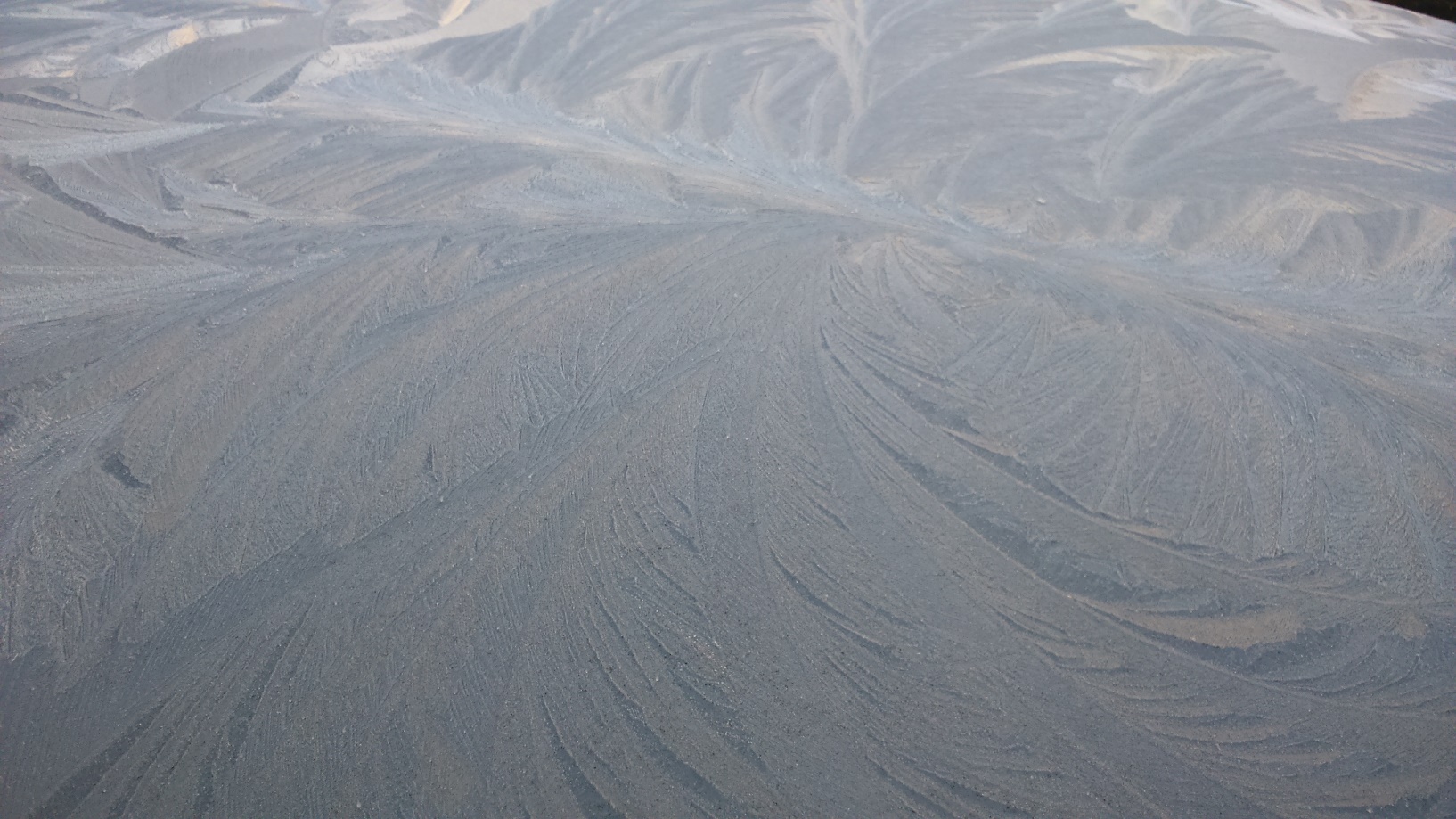 Viewing  things  Differently, 
makes them more interesting
Always adopt a Holistic View to your assignment
Instead of Analytical one
Assignment
06.11.19
Makes 
Your Research  more
 interesting to 
The Reader
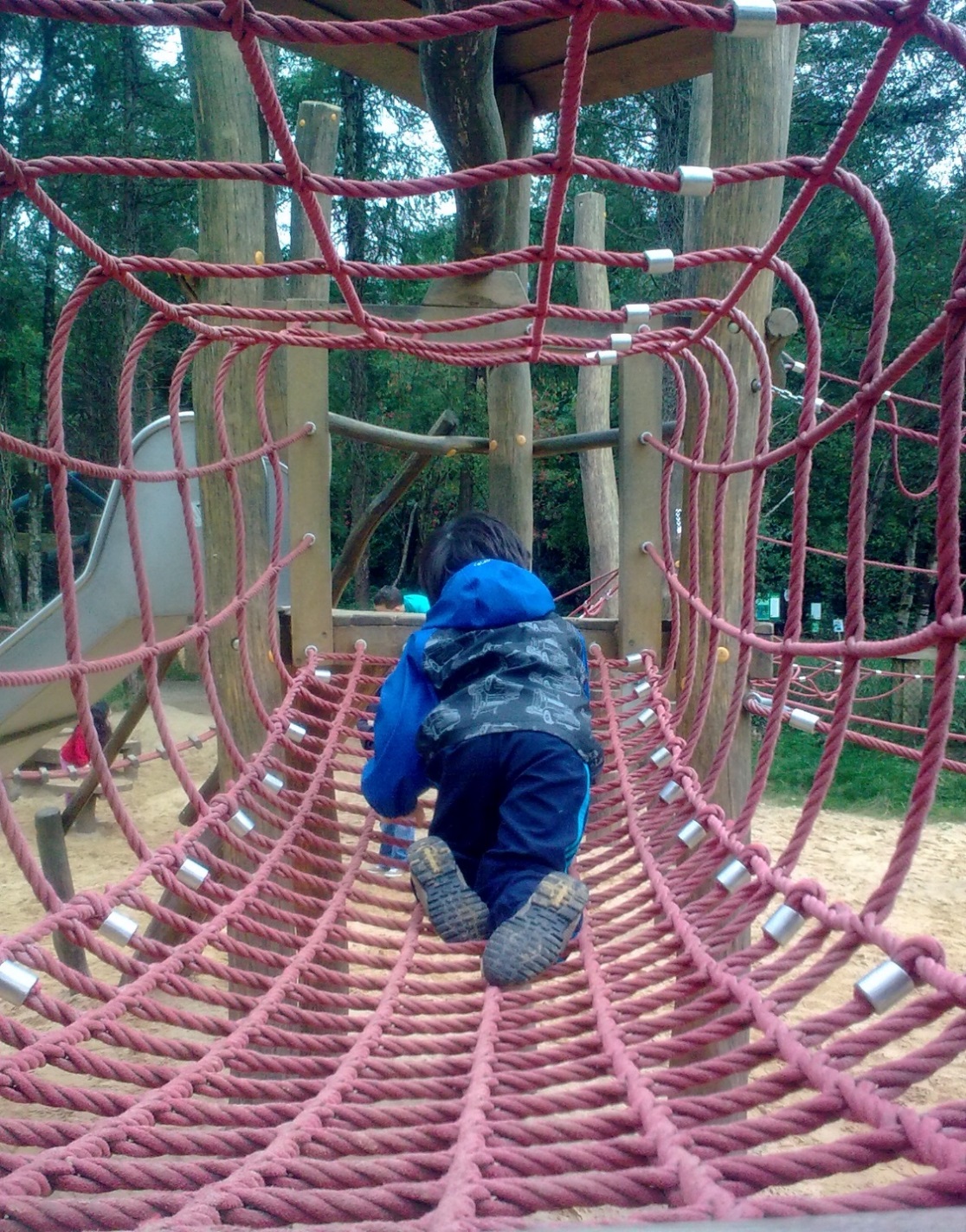 Step No 5
Critically Evaluate Results
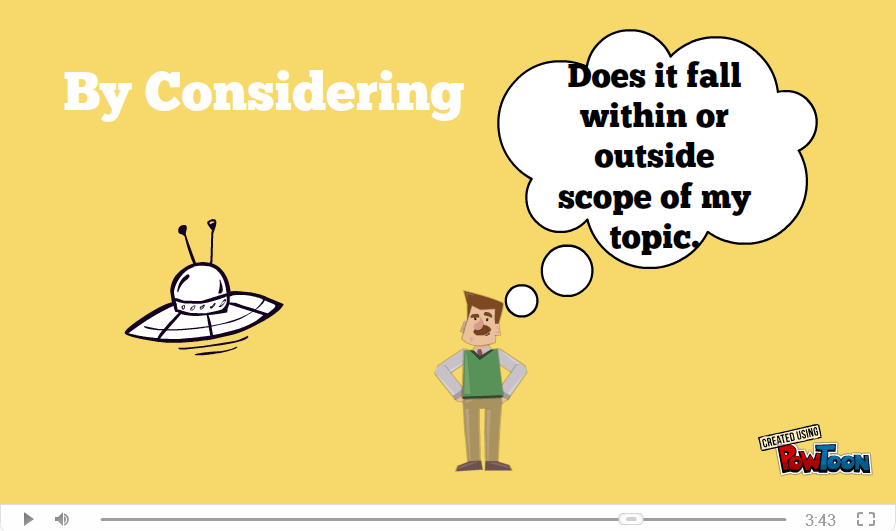 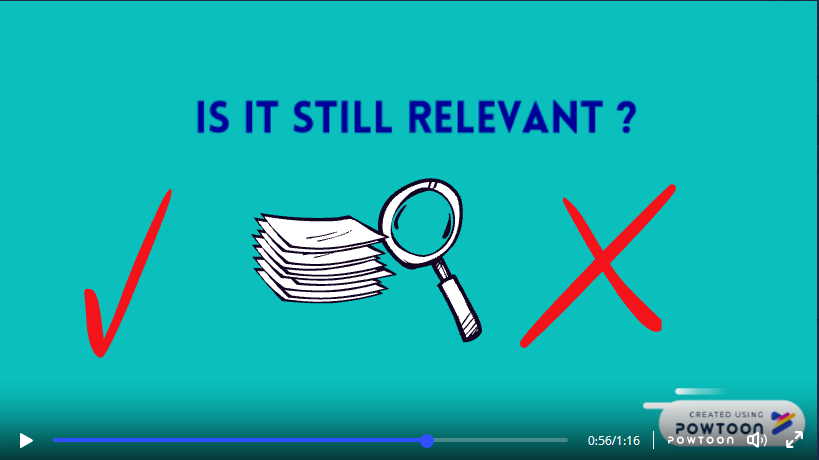 Apply CRAAP Test
https://library.csuchico.edu/sites/default/files/craap-test.pdf
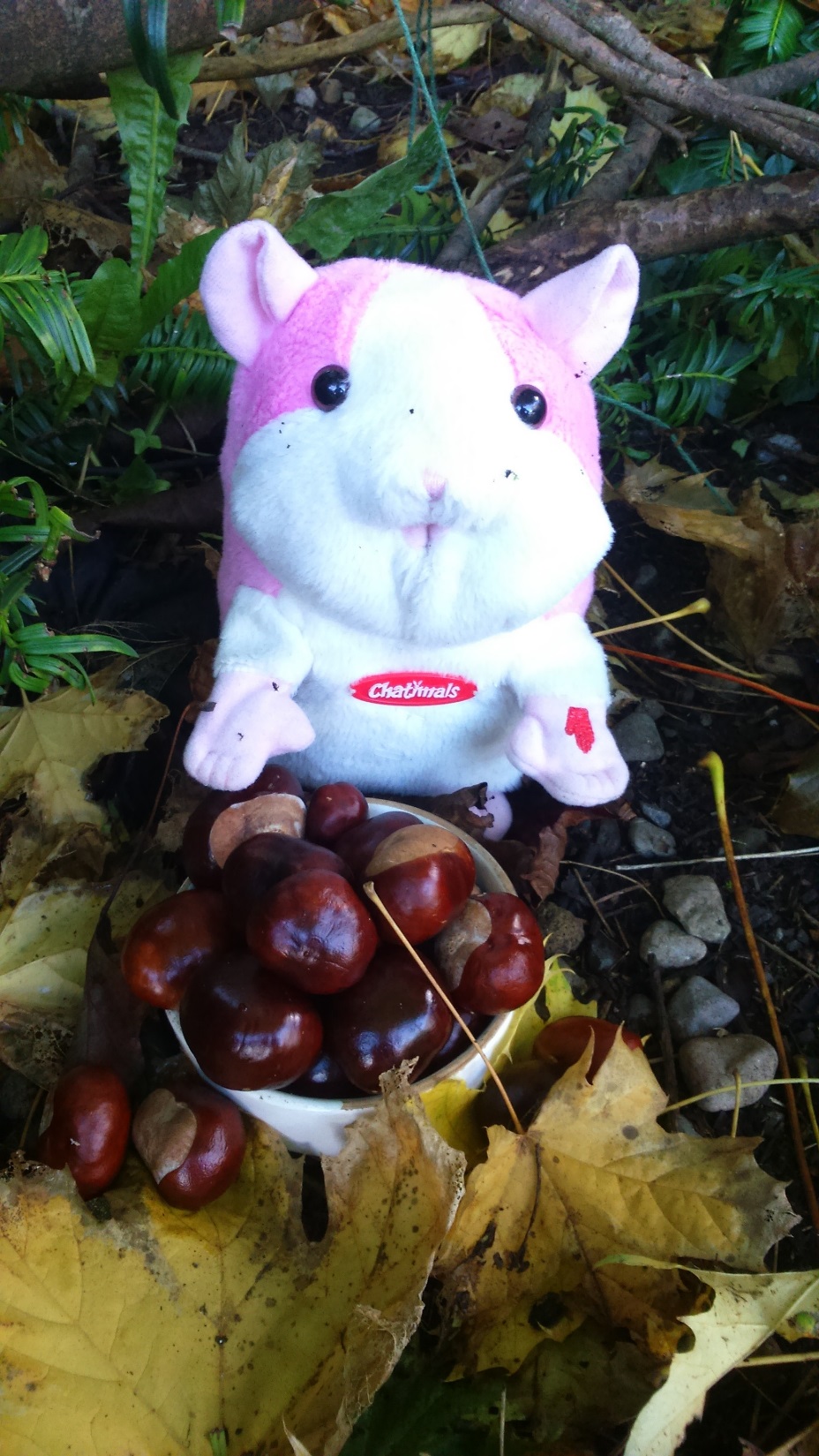 Review what you already have
Before Collecting more papers
Step No 6
Use Reference Management Software
Attend Endnote Workshops
Step No 7
Always Reference Sources
Sign up for 
Referencing Workshops
Quick Recap of 7 Steps
Recap of Learning  Outcomes
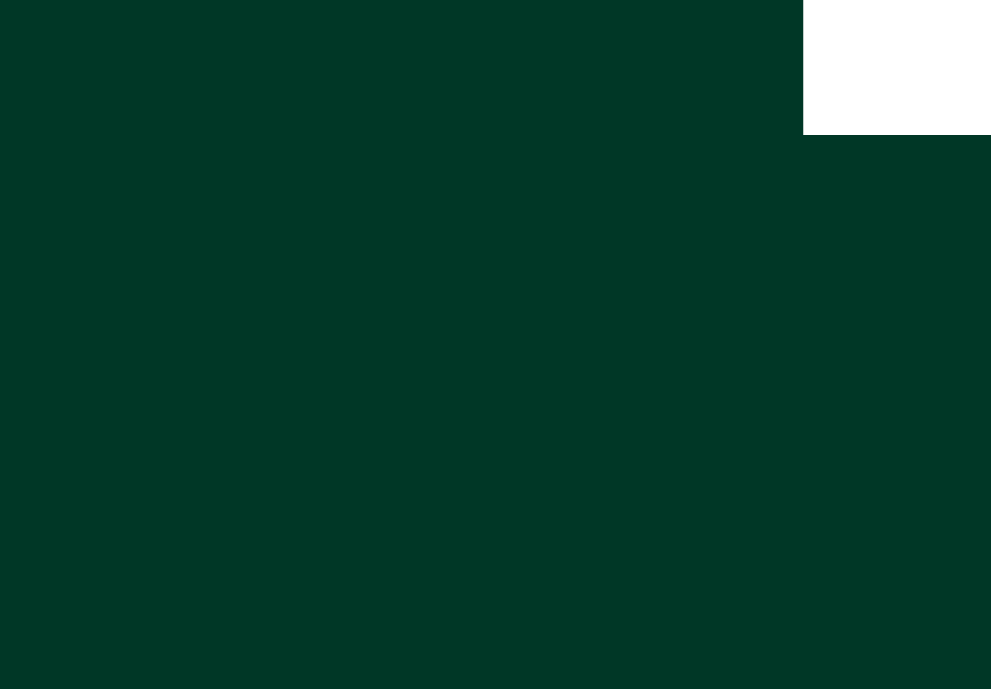 Final Reflection
Write Down 2 Things
From this Session 
Which help You
06.11.19
ul.ie
Thank you for your Attention. Peter.Reilly@ul.ieLearning & Engagement Librarian (KBS)